Derandomizing Space-Bounded Computationvia Pseudorandom Generators and their Generalizations
PhD Defense
June 4, 2021
Student: William Hoza
Advisor: David Zuckerman
Supported by the NSF GRFP under Grant DGE-1610403 and by a Harrington Fellowship from UT Austin.
Coins are costly
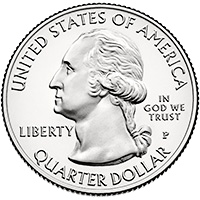 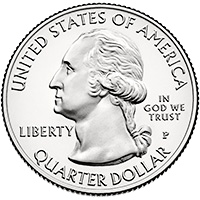 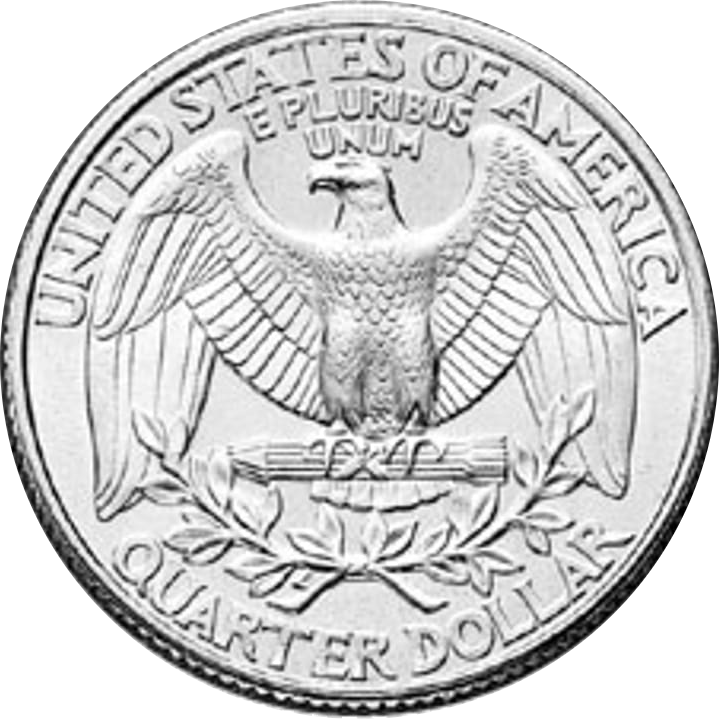 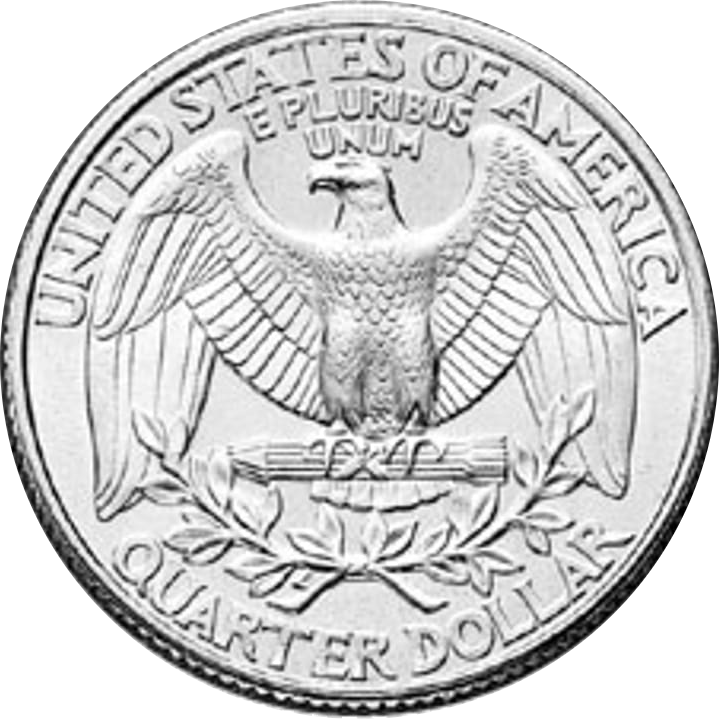 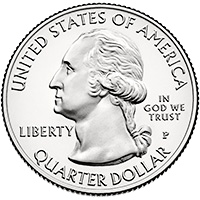 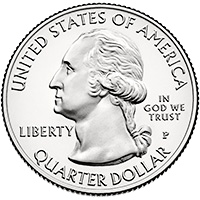 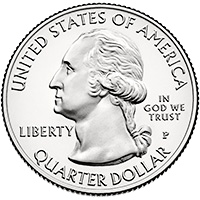 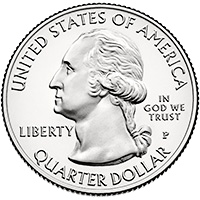 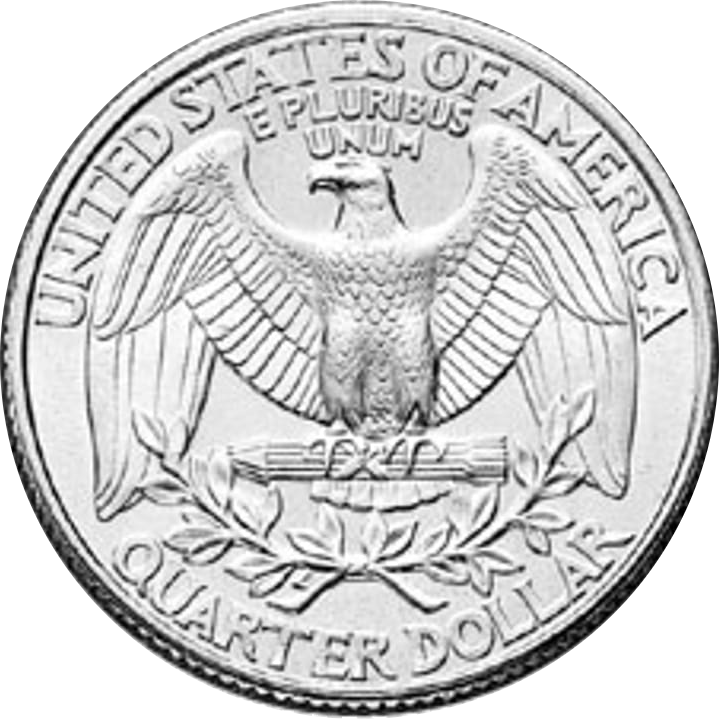 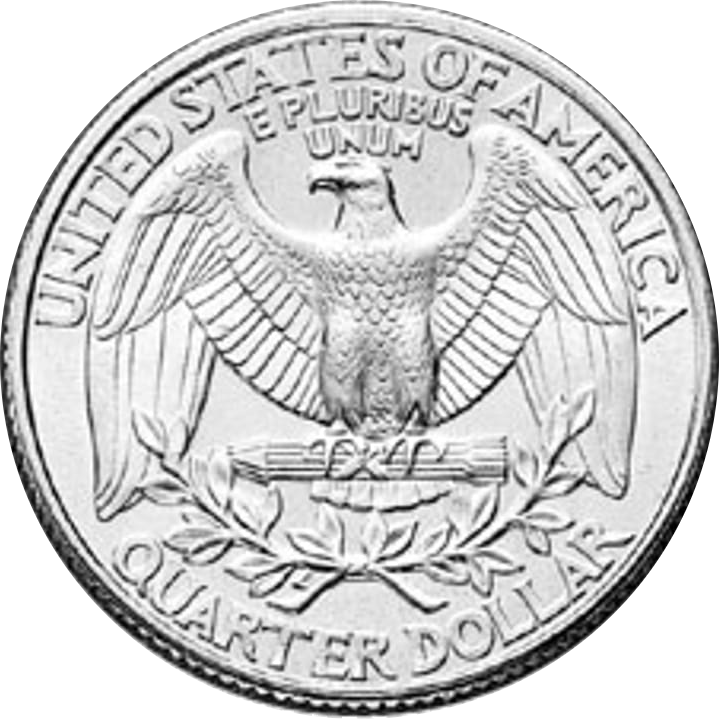 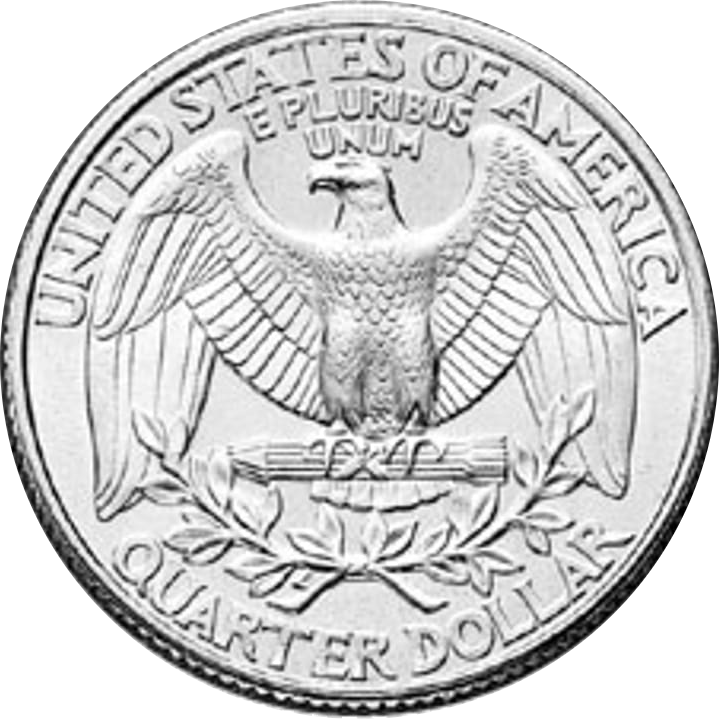 Randomness is an expensive computational resource
Like time or space
Using less randomness is better than using more randomness
😢
🙂
😄
No known efficient algorithm
Efficient randomized algorithm
Efficient deterministic algorithm
Randomized space-bounded algorithms
Power of randomness?
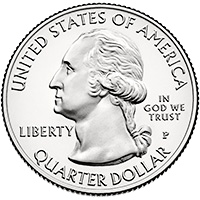 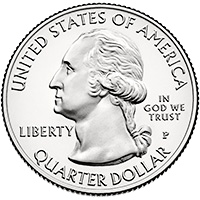 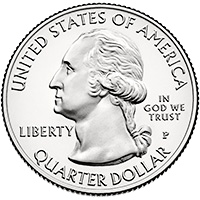 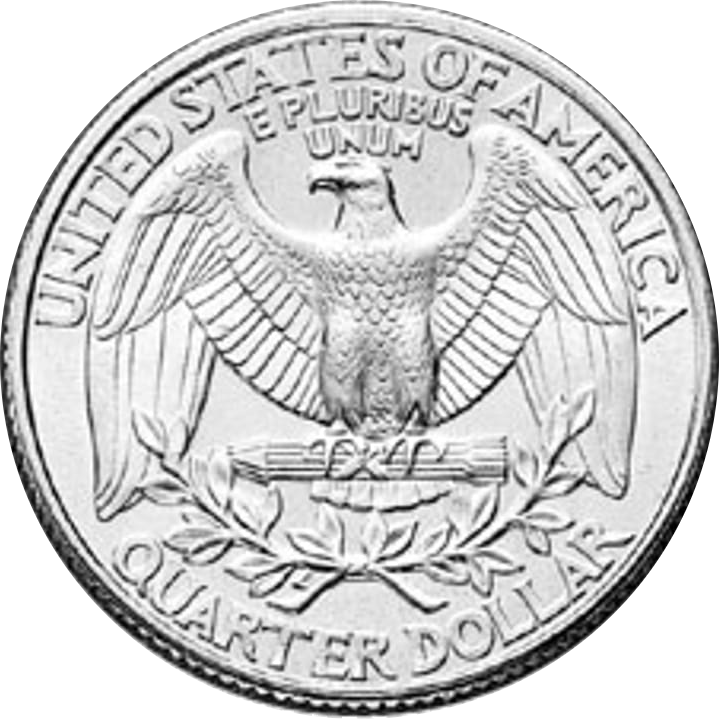 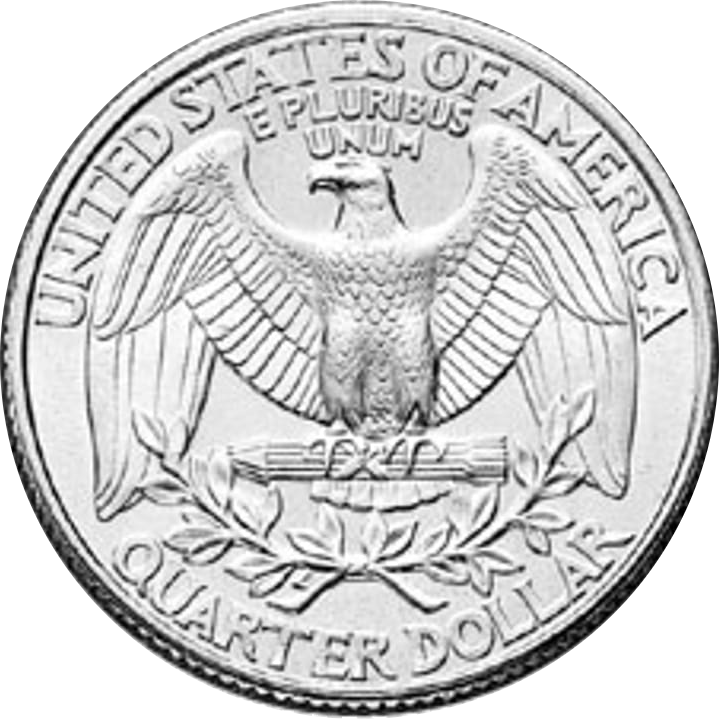 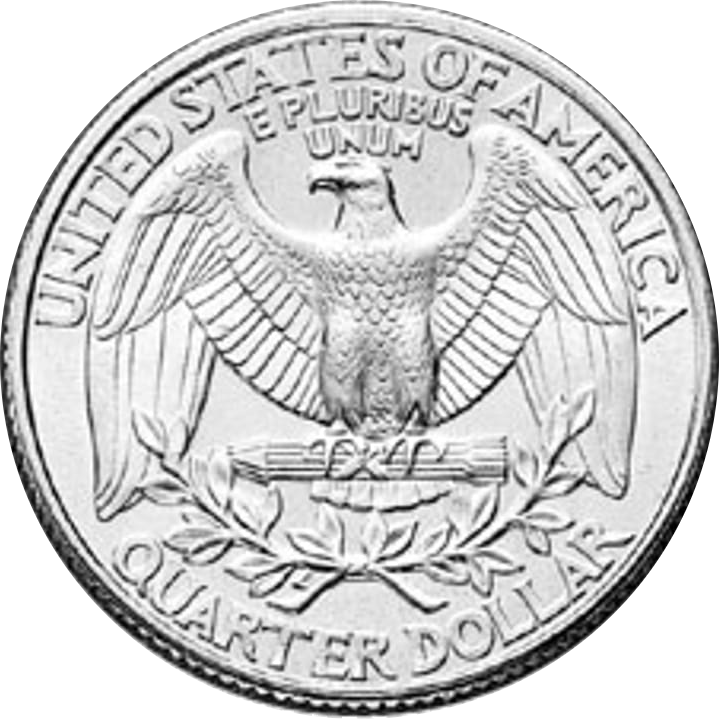 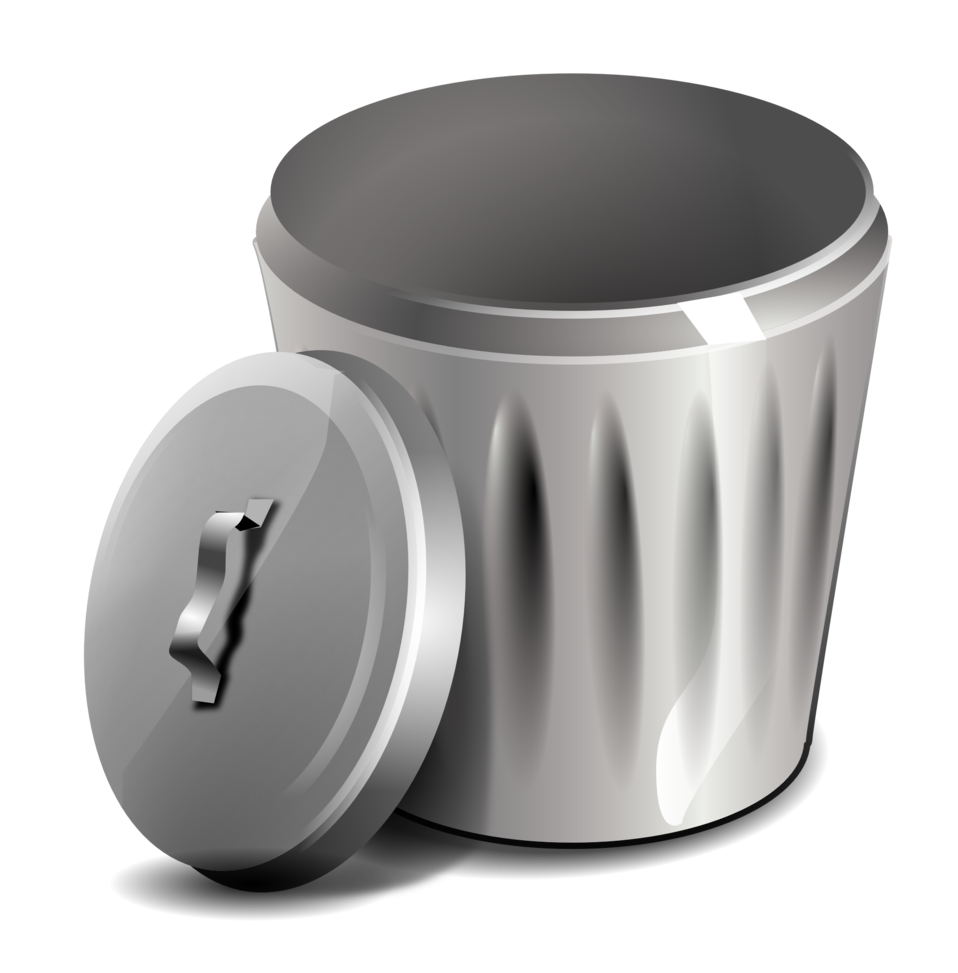 Part I: Pseudorandom Generators
Pseudorandom generators (PRGs)
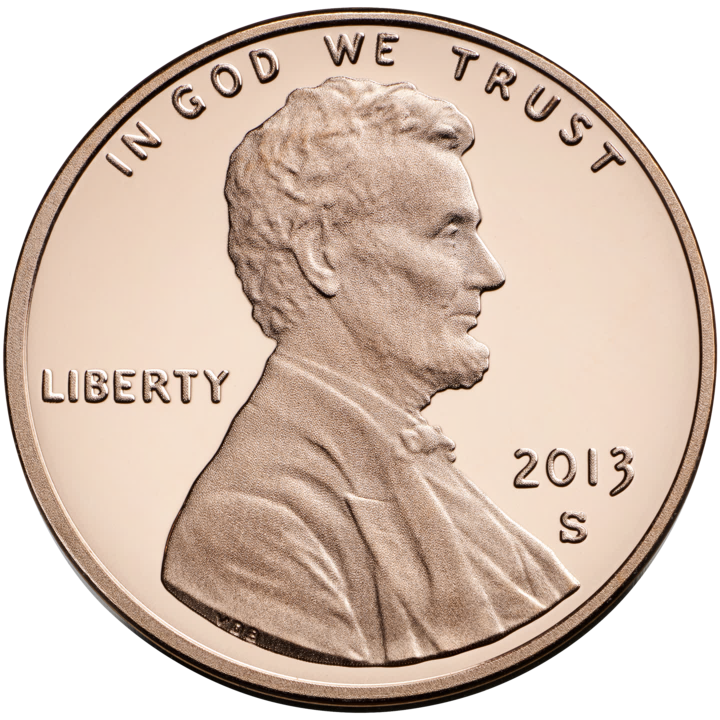 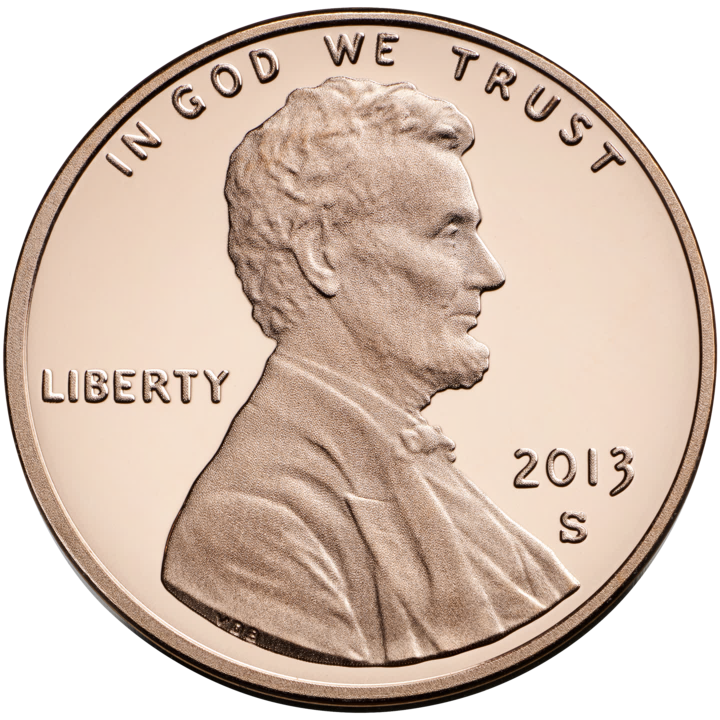 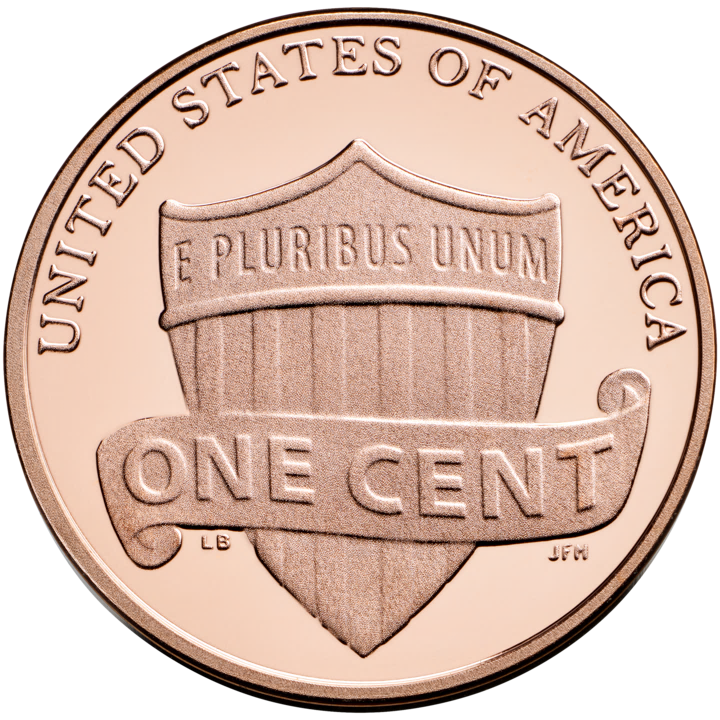 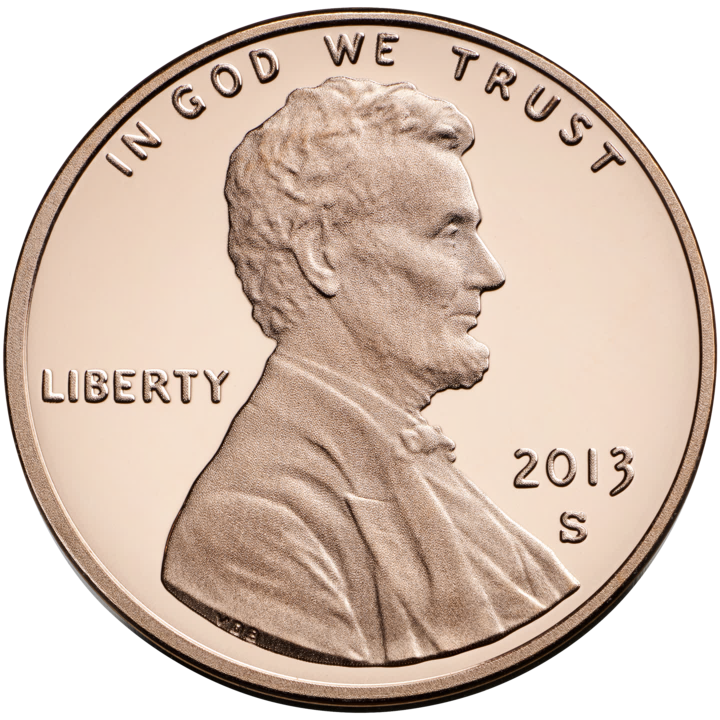 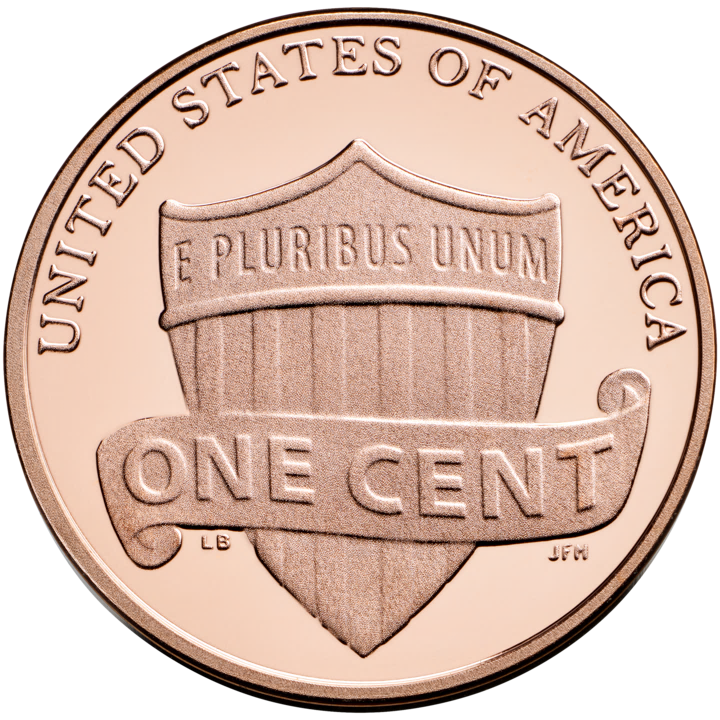 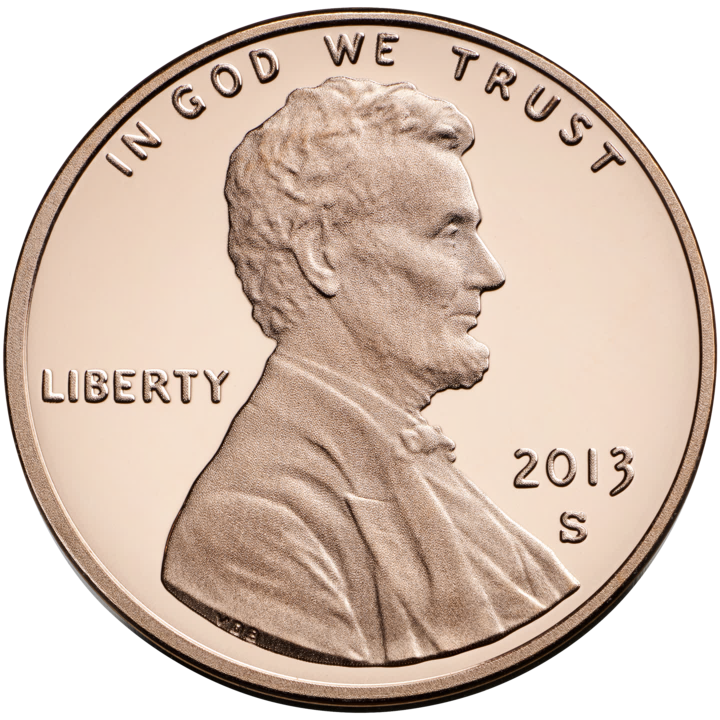 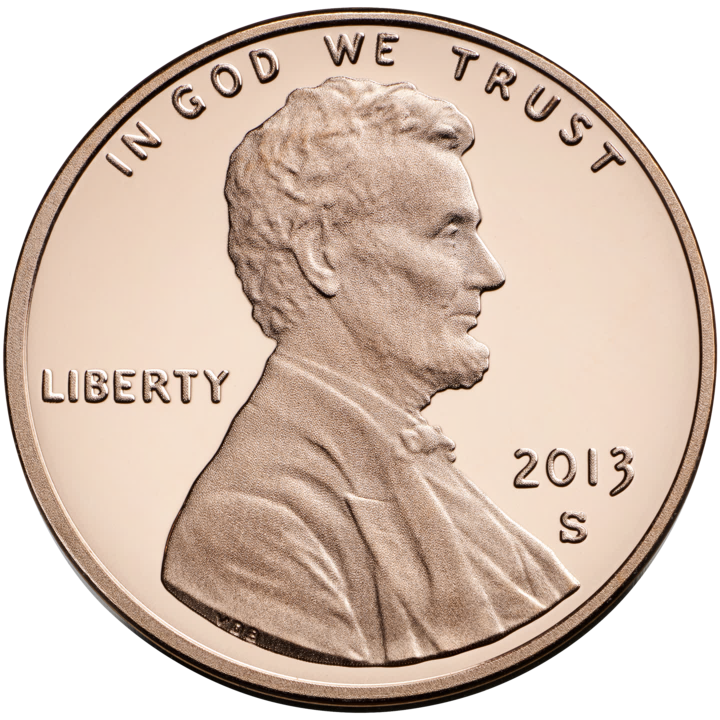 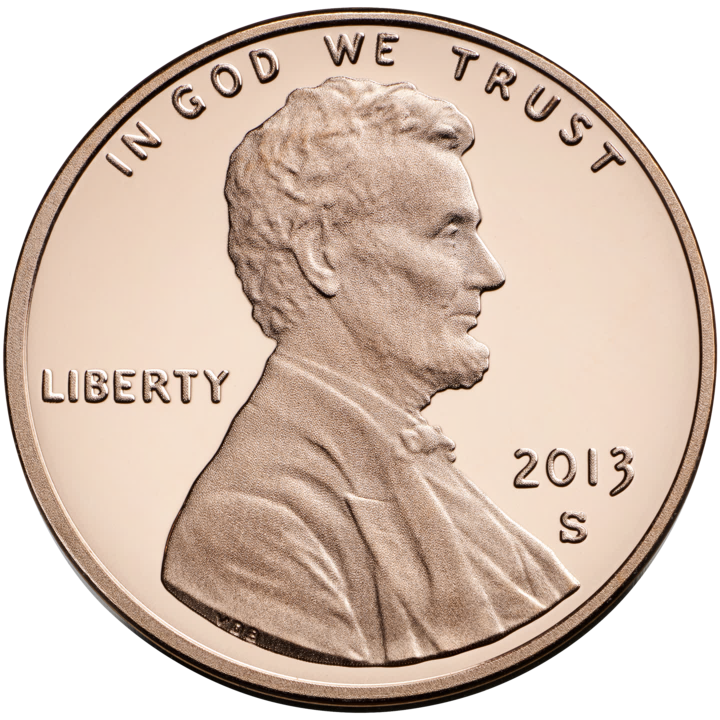 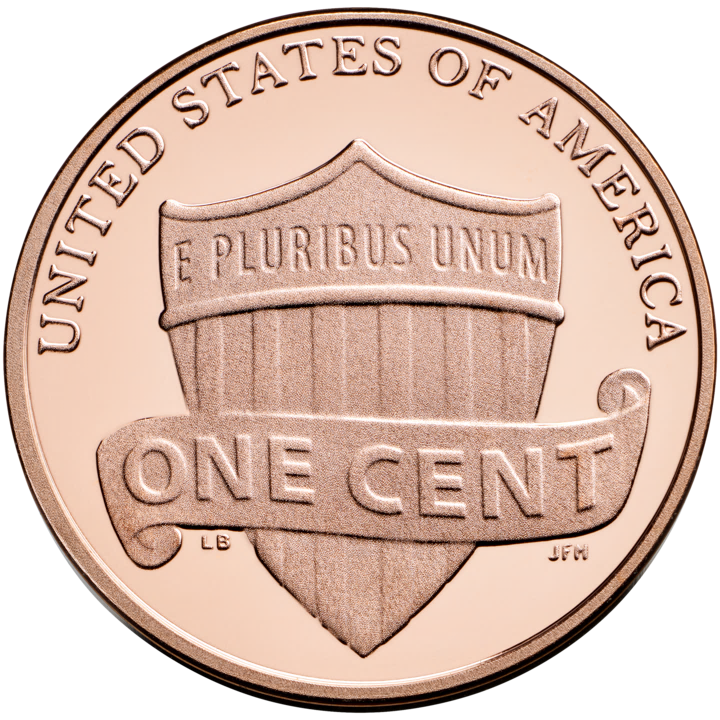 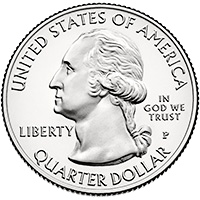 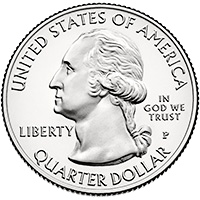 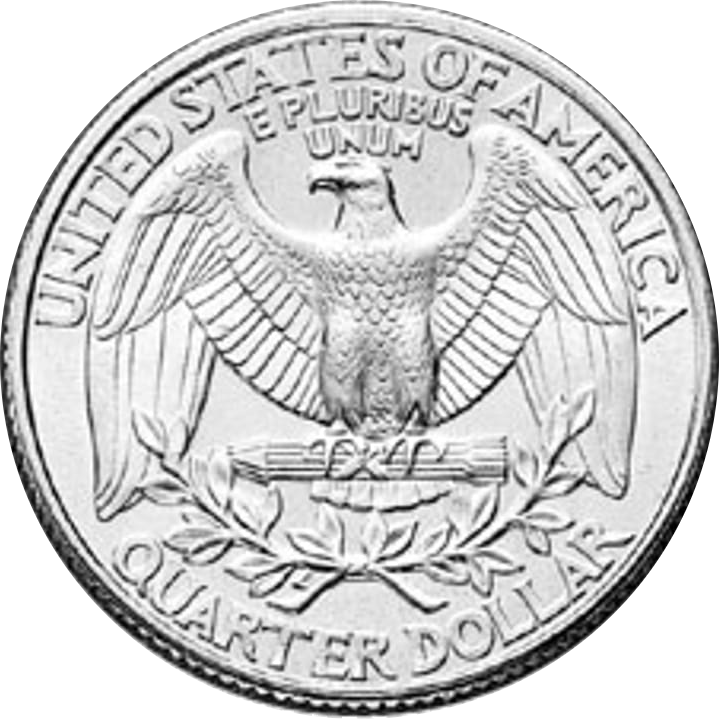 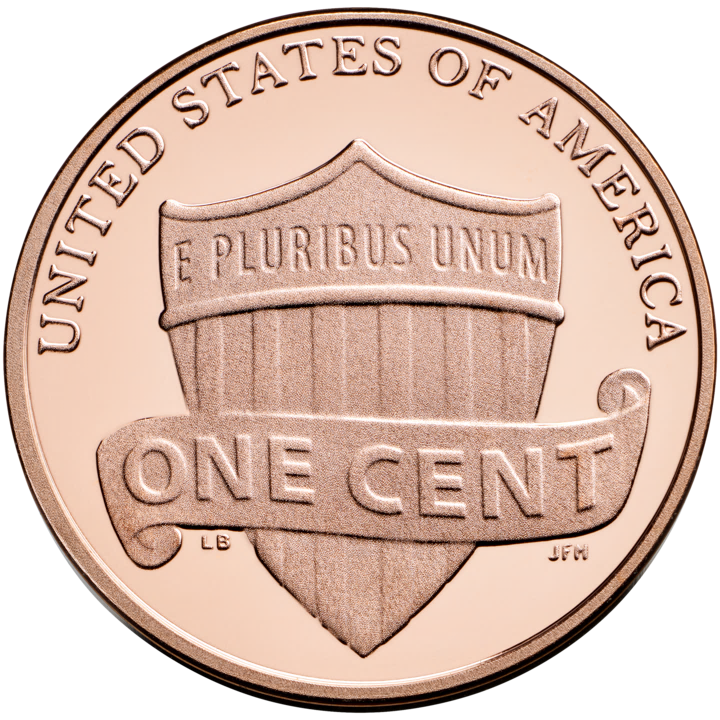 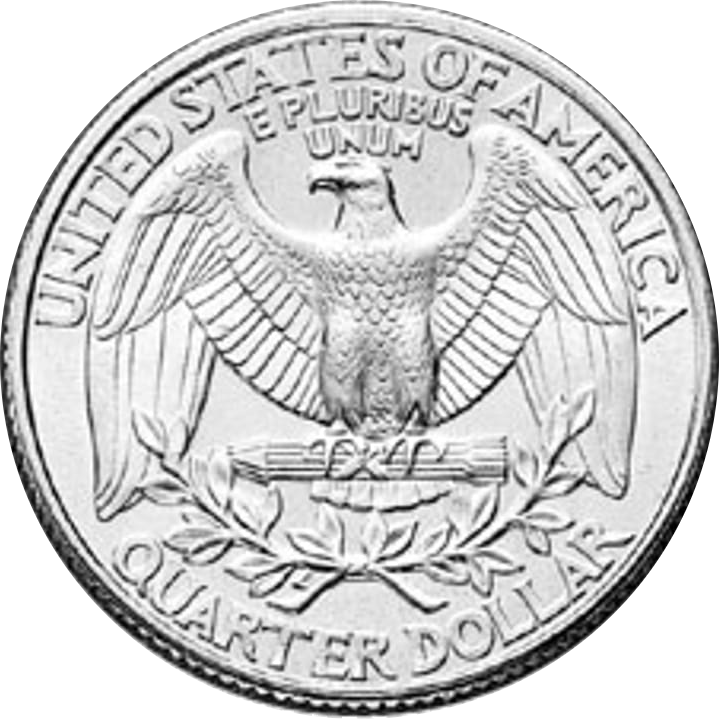 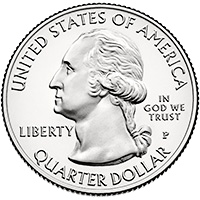 Read-once branching programs (ROBPs)
0
1
1
0
1
Width
1
1
0
0
0
0
1
Using PRGs for derandomization
More luck with PRGs for special cases and related models
Hope:
Develop PRG-related skills and knowledge
Eventually we can design a better PRG for poly-width ROBPs
Popular research paradigm, especially in last 10 years
Poly-Width Arbitrary-Order ROBPs
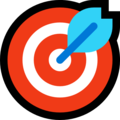 Poly-Width ROBPs
More powerful models
Poly-Width Regular ROBPs
Constant-Width Arbitrary-Order ROBPs
Poly-Width Permutation ROBPs
Constant-Width Arbitrary-Order Monotone ROBPs
[DMRTV21]
Constant-Width ROBPs
O(1)-Accept-Vertex Poly-Width Permutation ROBPs
[HPV21]
Width-3 Arbitrary-Order ROBPs
[MRT19]
Read-Once Polynomials
[LV17, MRT19, Lee19, DHH20]
Constant-Width Regular ROBPs
[BRRY10, De11]
Width-3 ROBPs
[MRT19]
Constant-Width Arbitrary-Order Permutation ROBPs
[CHHL18]
Read-Once CNFs
[DETT10, GMRTV12, DHH20]
Width-2 Arbitrary-Order ROBPs
[SZ95, BDVY13]
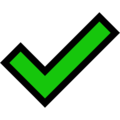 Constant-Width Permutation ROBPs
[KNP11, De11, Ste12]
Width-2 ROBPs
[SZ95, BDVY13]
Parities
[NN93, …]
Conjunctions
[NN93, …]
Pseudorandom Generators for
Unbounded-Width Permutation Branching Programs

In ITCS 2021
Joint work with:
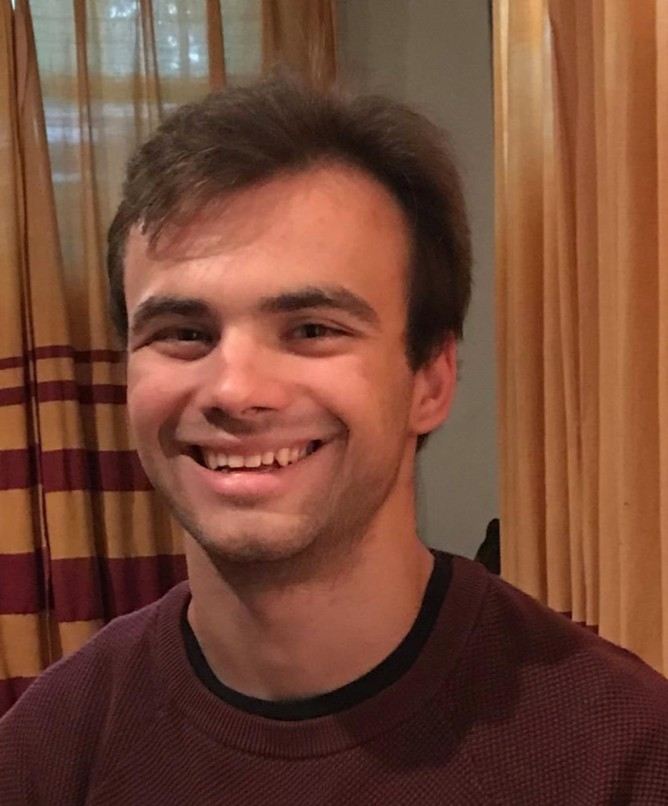 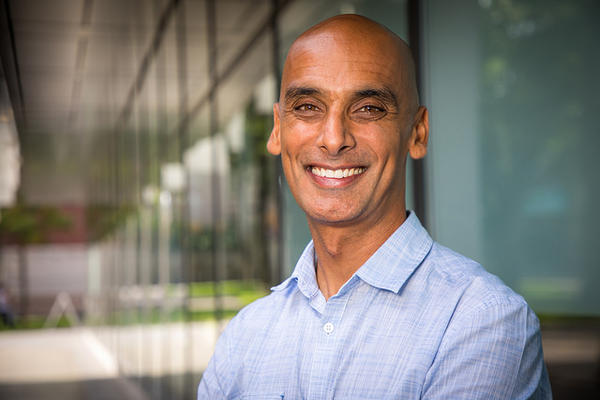 Edward Pyne
Harvard
Salil Vadhan
Harvard
Permutation ROBPs
0
0
0
0
0
What about wider programs?
Unbounded-width permutation BPs
Seed length lower bound
The hard family: Testing permutations
Permutation-based distinguishers
Kőnig-Egerváry theorem for fractional edge weights
Edge weights
Vertex weights
Using a permutation to make a prediction 🔮
Finishing seed length lower bound proof
Poly-Width Arbitrary-Order ROBPs
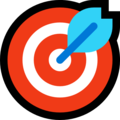 Poly-Width ROBPs
More powerful models
Poly-Width Regular ROBPs
Constant-Width Arbitrary-Order ROBPs
Poly-Width Permutation ROBPs
Constant-Width Arbitrary-Order Monotone ROBPs
[DMRTV21]
Constant-Width ROBPs
O(1)-Accept-Vertex Poly-Width Permutation ROBPs
[HPV21]
Width-3 Arbitrary-Order ROBPs
[MRT19]
Read-Once Polynomials
[LV17, MRT19, Lee19, DHH20]
Constant-Width Regular ROBPs
[BRRY10, De11]
Width-3 ROBPs
[MRT19]
Constant-Width Arbitrary-Order Permutation ROBPs
[CHHL18]
Read-Once CNFs
[DETT10, GMRTV12, DHH20]
Width-2 Arbitrary-Order ROBPs
[SZ95, BDVY13]
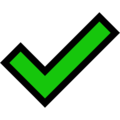 Constant-Width Permutation ROBPs
[KNP11, De11, Ste12]
Width-2 ROBPs
[SZ95, BDVY13]
Parities
[NN93, …]
Conjunctions
[NN93, …]
Poly-Width Arbitrary-Order ROBPs
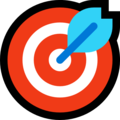 Poly-Width ROBPs
More powerful models
Poly-Width Regular ROBPs
Constant-Width Arbitrary-Order ROBPs
Poly-Width Permutation ROBPs
Constant-Width Arbitrary-Order Monotone ROBPs
[DMRTV21]
Constant-Width ROBPs
O(1)-Accept-Vertex Poly-Width Permutation ROBPs
[HPV21]
Width-3 Arbitrary-Order ROBPs
[MRT19]
Read-Once Polynomials
[LV17, MRT19, Lee19, DHH20]
Constant-Width Regular ROBPs
[BRRY10, De11]
Width-3 ROBPs
[MRT19]
Constant-Width Arbitrary-Order Permutation ROBPs
[CHHL18]
Read-Once CNFs
[DETT10, GMRTV12, DHH20]
Width-2 Arbitrary-Order ROBPs
[SZ95, BDVY13]
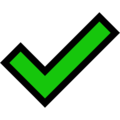 Constant-Width Permutation ROBPs
[KNP11, De11, Ste12]
Width-2 ROBPs
[SZ95, BDVY13]
Parities
[NN93, …]
Conjunctions
[NN93, …]
Near-Optimal Pseudorandom Generators
for Constant-Depth Read-Once Formulas

In CCC 2019
Joint work with:
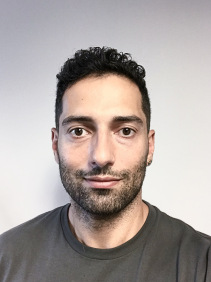 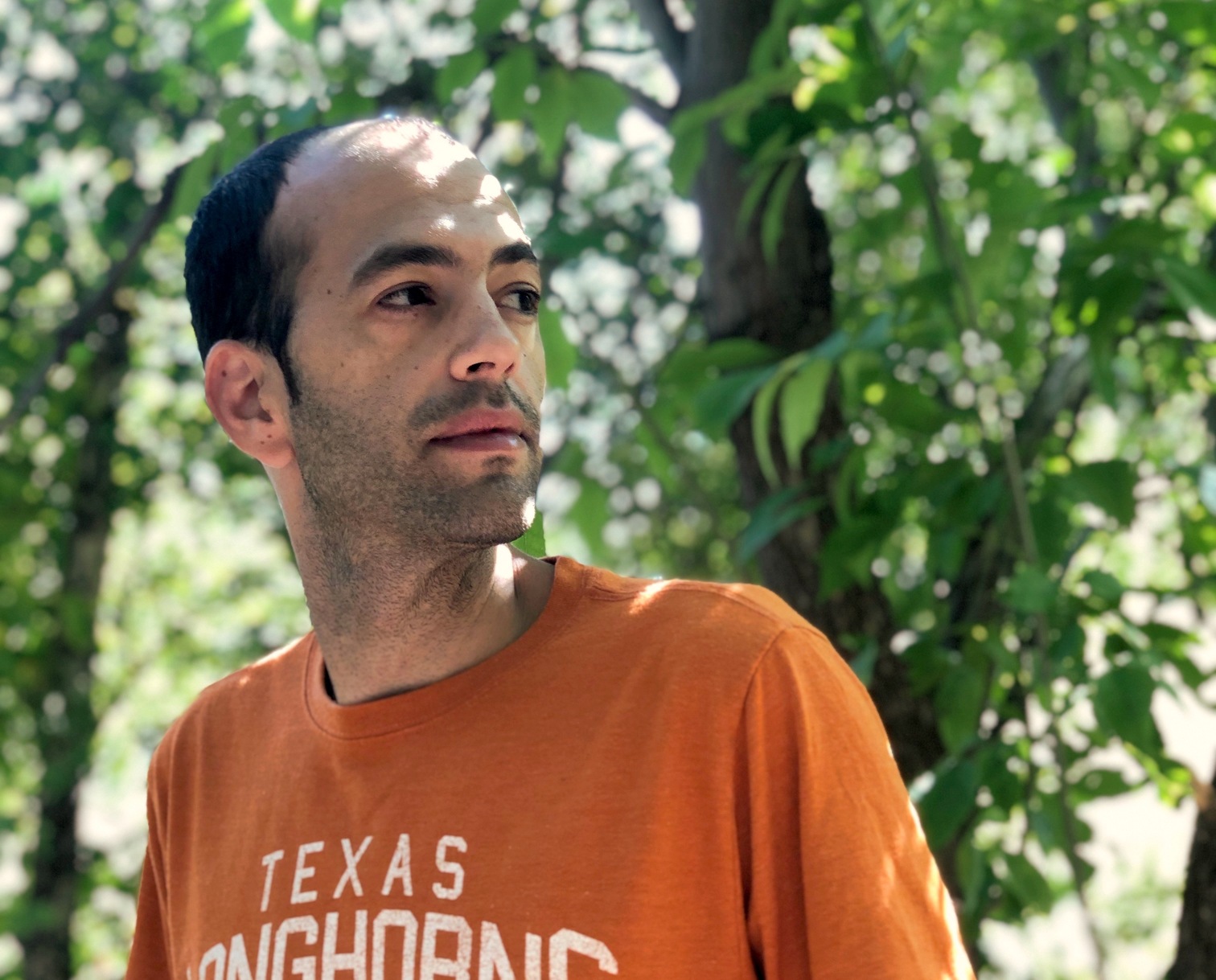 Dean Doron
Stanford
Pooya Hatami
Ohio State University
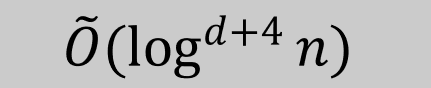 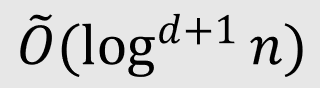 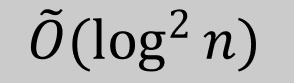 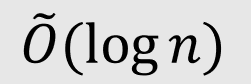 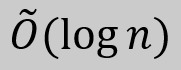 Poly-Width Arbitrary-Order ROBPs
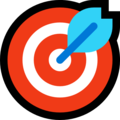 Poly-Width ROBPs
More powerful models
Poly-Width Regular ROBPs
Constant-Width Arbitrary-Order ROBPs
Poly-Width Permutation ROBPs
Constant-Width Arbitrary-Order Monotone ROBPs
[DMRTV21]
Constant-Width ROBPs
O(1)-Accept-Vertex Poly-Width Permutation ROBPs
[HPV21]
Width-3 Arbitrary-Order ROBPs
[MRT19]
Read-Once Polynomials
[LV17, MRT19, Lee19, DHH20]
Constant-Width Regular ROBPs
[BRRY10, De11]
Width-3 ROBPs
[MRT19]
Constant-Width Arbitrary-Order Permutation ROBPs
[CHHL18]
Read-Once CNFs
[DETT10, GMRTV12, DHH20]
Width-2 Arbitrary-Order ROBPs
[SZ95, BDVY13]
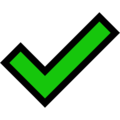 Constant-Width Permutation ROBPs
[KNP11, De11, Ste12]
Width-2 ROBPs
[SZ95, BDVY13]
Parities
[NN93, …]
Conjunctions
[NN93, …]
Poly-Width Arbitrary-Order ROBPs
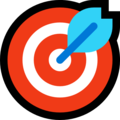 Poly-Width ROBPs
More powerful models
Poly-Width Regular ROBPs
Constant-Width Arbitrary-Order ROBPs
Poly-Width Permutation ROBPs
Constant-Width Arbitrary-Order Monotone ROBPs
[DMRTV21]
Constant-Width ROBPs
O(1)-Accept-Vertex Poly-Width Permutation ROBPs
[HPV21]
Width-3 Arbitrary-Order ROBPs
[MRT19]
Read-Once Polynomials
[LV17, MRT19, Lee19, DHH20]
Constant-Width Regular ROBPs
[BRRY10, De11]
Width-3 ROBPs
[MRT19]
Constant-Width Arbitrary-Order Permutation ROBPs
[CHHL18]
Read-Once CNFs
[DETT10, GMRTV12, DHH20]
Width-2 Arbitrary-Order ROBPs
[SZ95, BDVY13]
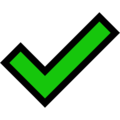 Constant-Width Permutation ROBPs
[KNP11, De11, Ste12]
Width-2 ROBPs
[SZ95, BDVY13]
Parities
[NN93, …]
Conjunctions
[NN93, …]
Fooling Constant-Depth Threshold Circuits

ECCC 2021
Joint work with:
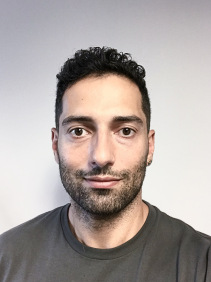 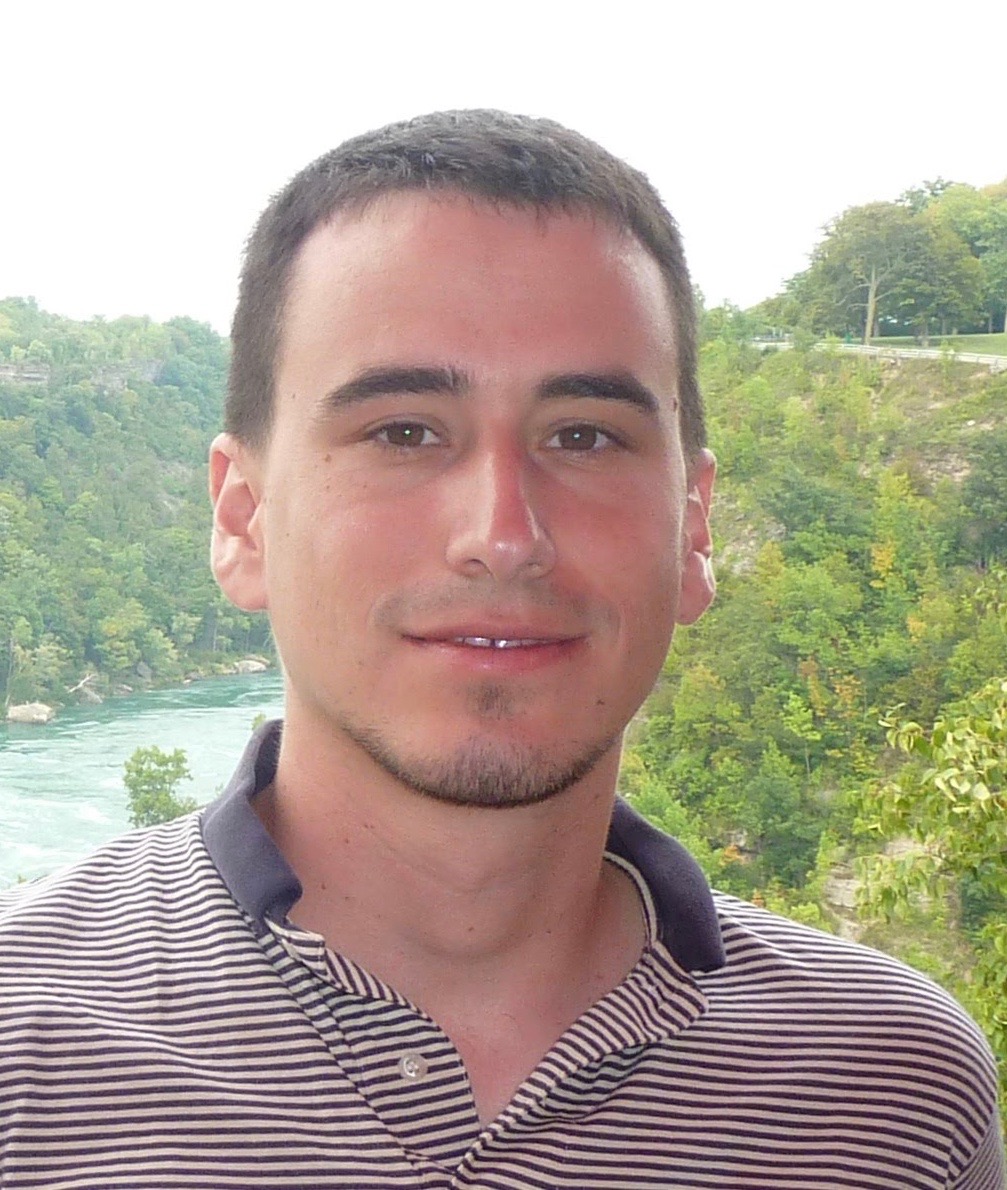 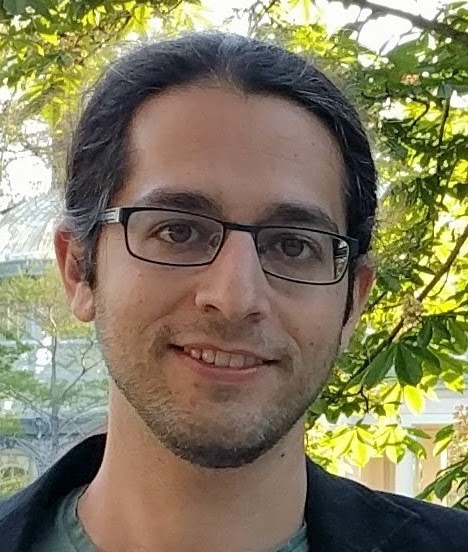 Pooya Hatami
Ohio State University
Avishay Tal
UC Berkeley
Roei Tell
MIT
Threshold circuits
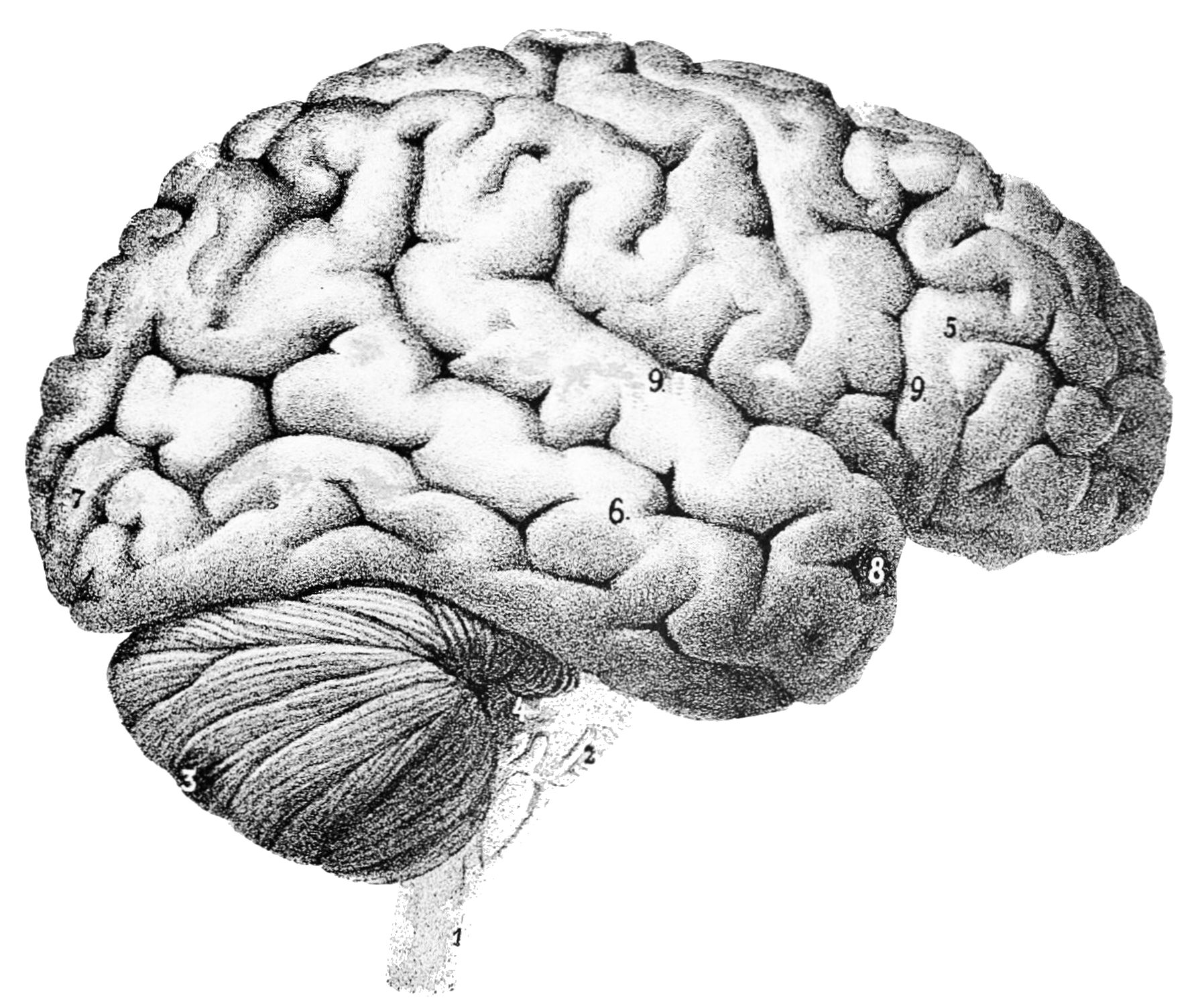 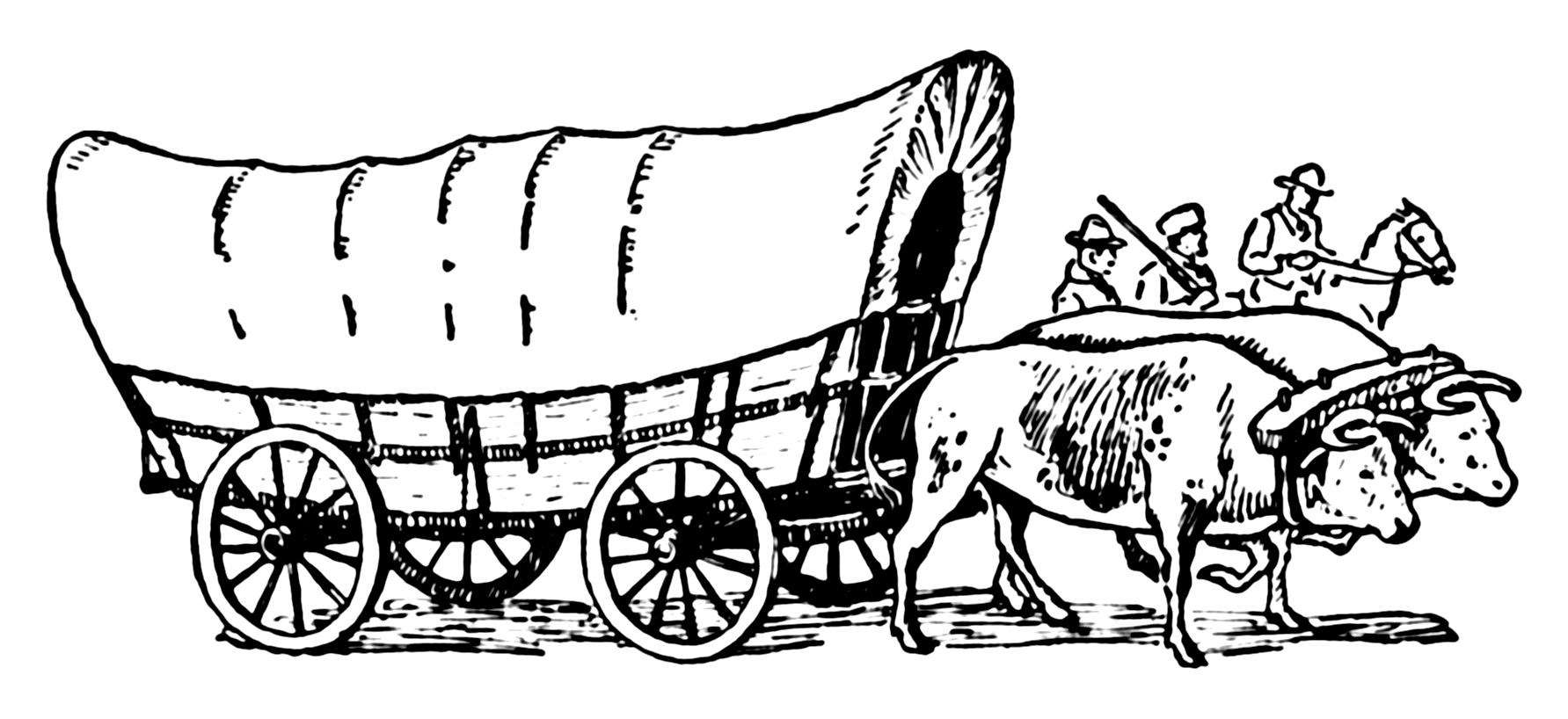 Frontier of complexity theory
PRGs for threshold circuits
Size = number of wires
Part II: Generalizations of PRGs
Hitting set generators (HSGs)
Weighted pseudorandom generators (WPRGs)
HSG
WPRG
PRG
Simple Optimal Hitting Sets for Small-Success RL
In FOCS 2018 and SICOMP 2020
Joint work with:
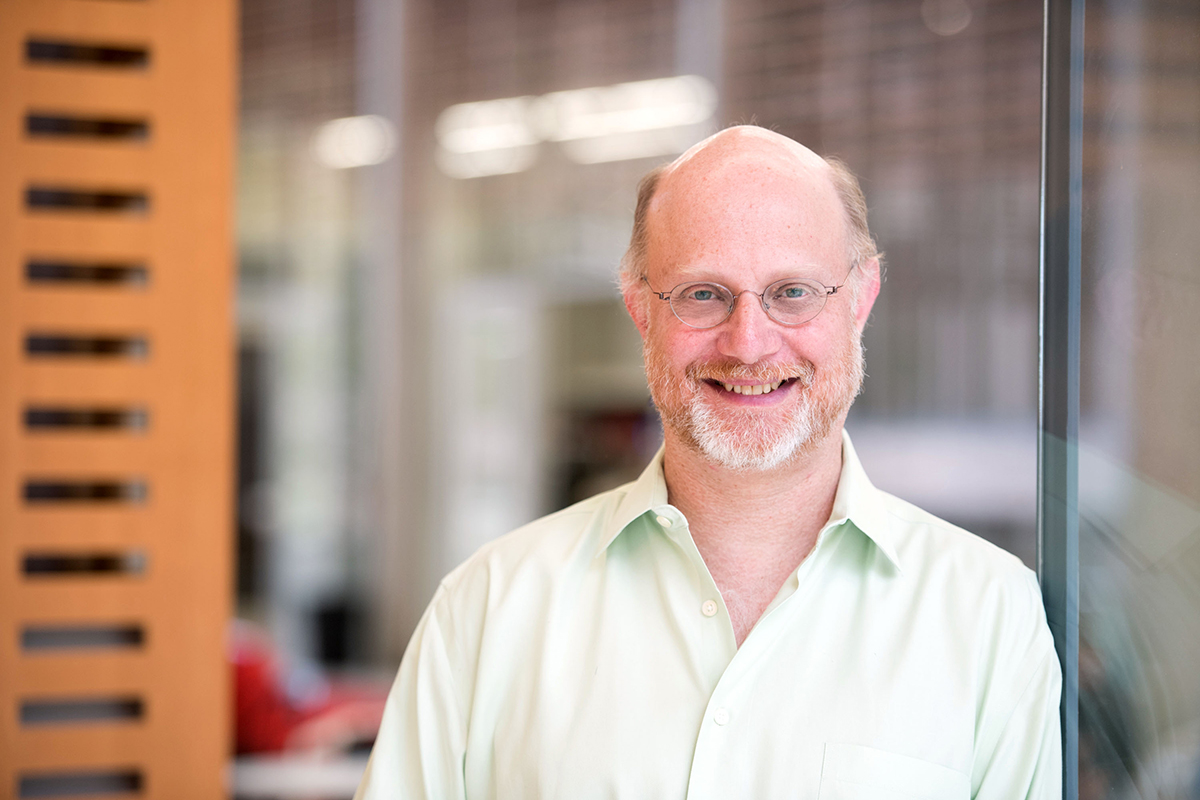 Better Pseudodistributions and Derandomization for Space-Bounded Computation
In ECCC 2021
+
David Zuckerman
UT Austin
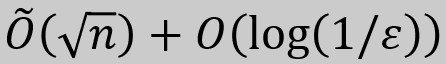 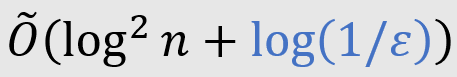 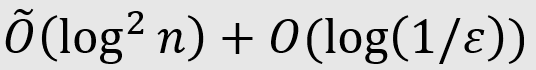 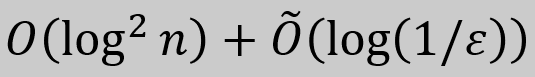 Proof based on combination of old tools and recent WPRG technology
Decreasing the error of a PRG
Inverse Laplacian perspective
[Ahmadinejad, Kelner, Murtagh,
Peebles, Sidford, Vadhan 2020]
Easy to compute
Preconditioned Richardson iteration
[Ahmadinejad, Kelner, Murtagh,
Peebles, Sidford, Vadhan 2020]
Interpreting as WPRG
[Cohen, Doron, Renard, Sberlo, Ta-Shma 2021][Pyne, Vadhan 2021]
♻️ Recycling seeds using a sampler [H 2021]
PRGs are harder to construct
Hitting Sets Give Two-Sided Derandomization of Small Space

In CCC 2020; invited to ToC special issue
Joint work with:
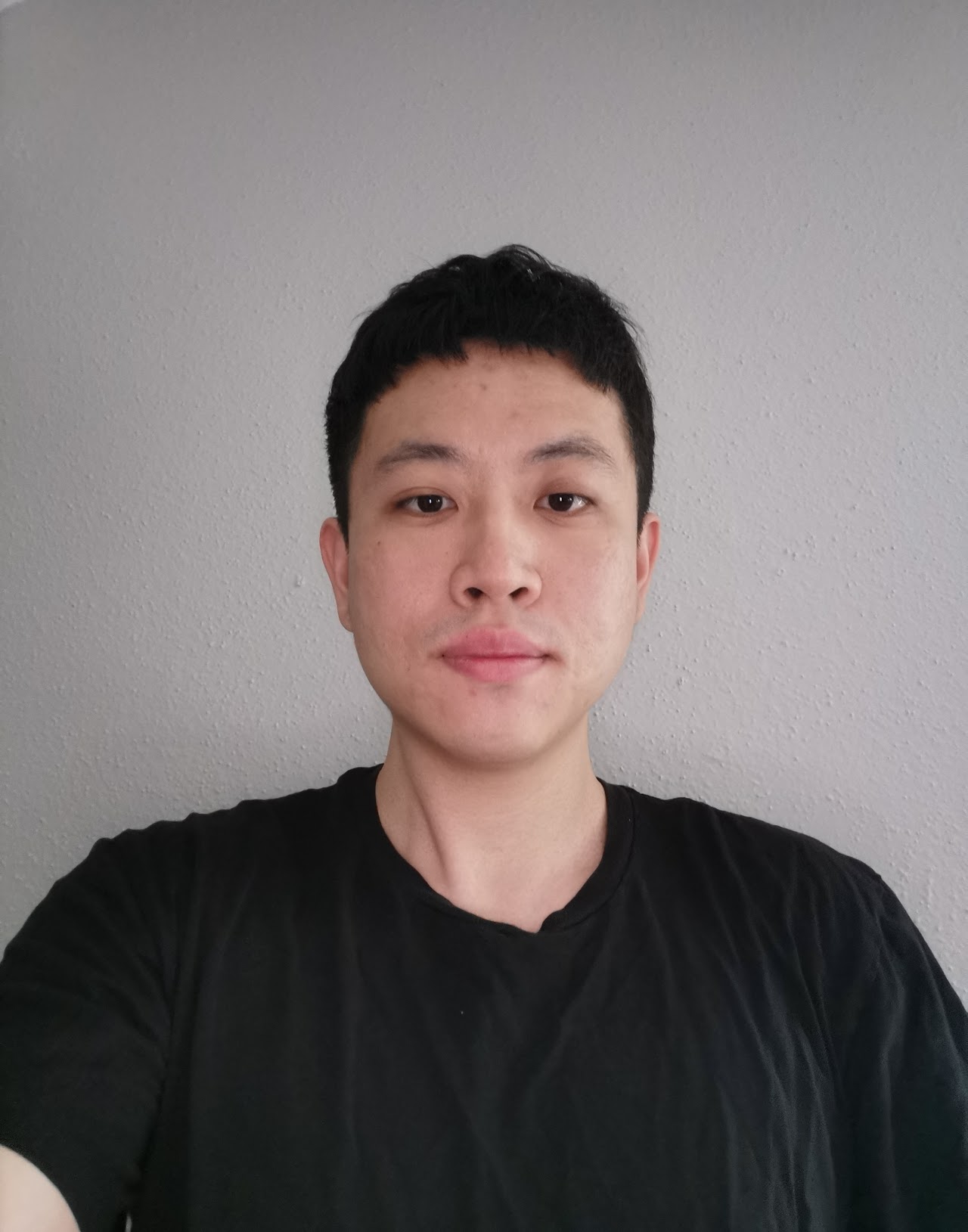 Kuan Cheng
Peking University
What if we had optimal HSGs?
PRGs vs. WPRGs vs. HSGs
PRG
HSG
WPRG
PRG
?
?
🥇
🥇
WPRG
🥈
Applications in streaming algorithms
🥈
🥈
HSG
🥉
?
?
Can be plugged into Saks-Zhou framework
Conclusions
Summary
Suggested open problems